Navigation Centers and Standards of Care
Shelter Monitoring Committee
July 20, 2022
Navigation Center Model
[Speaker Notes: Welcoming, Privacy - No bunk beds, partitions]
Current Navigation Centers
Navigation Center Sites
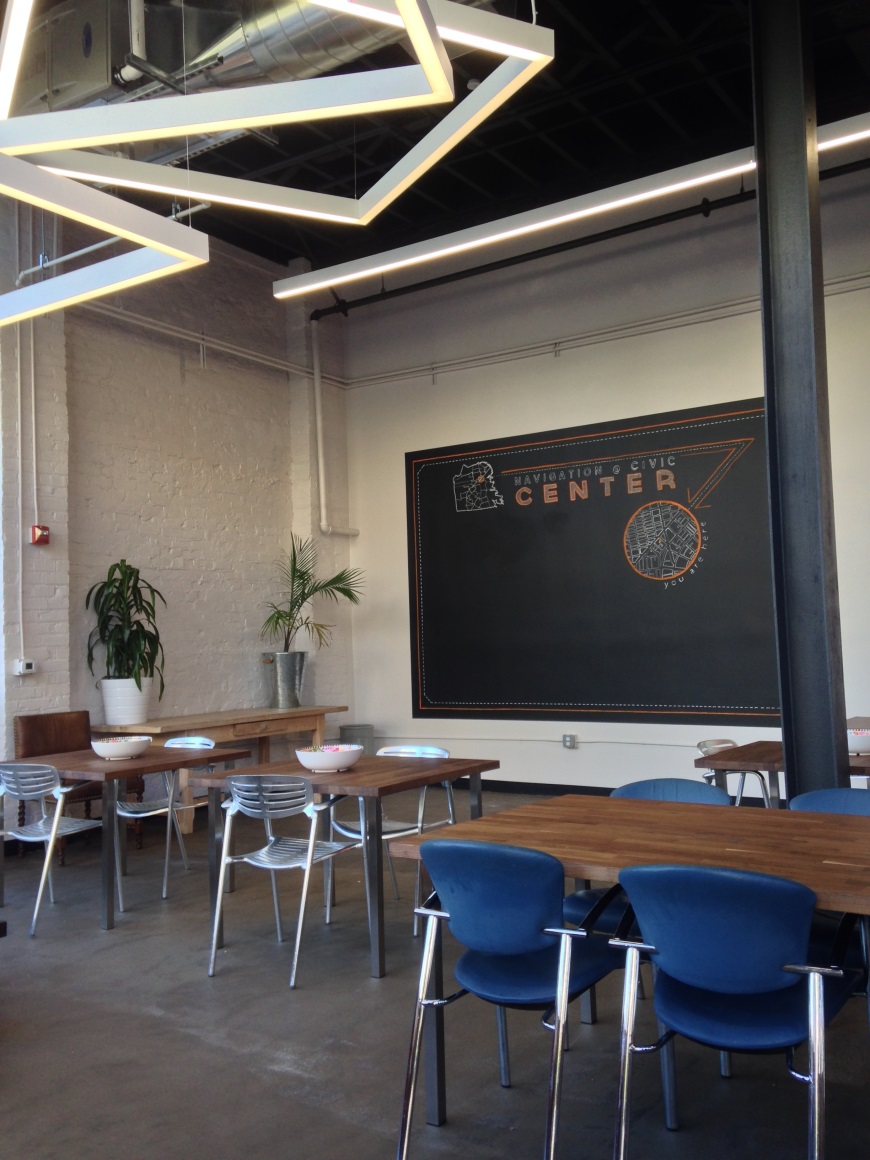 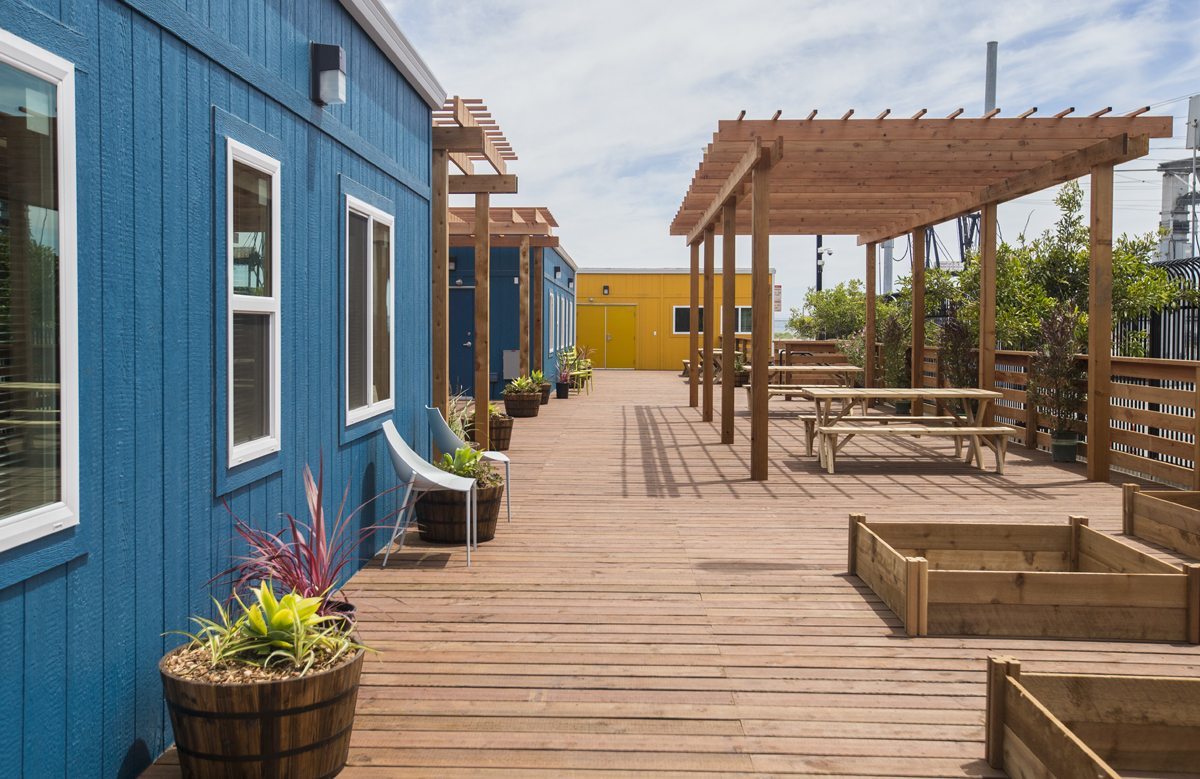 [Speaker Notes: Central Waterfront
Civic Center Hotel]
Navigation Center Sites
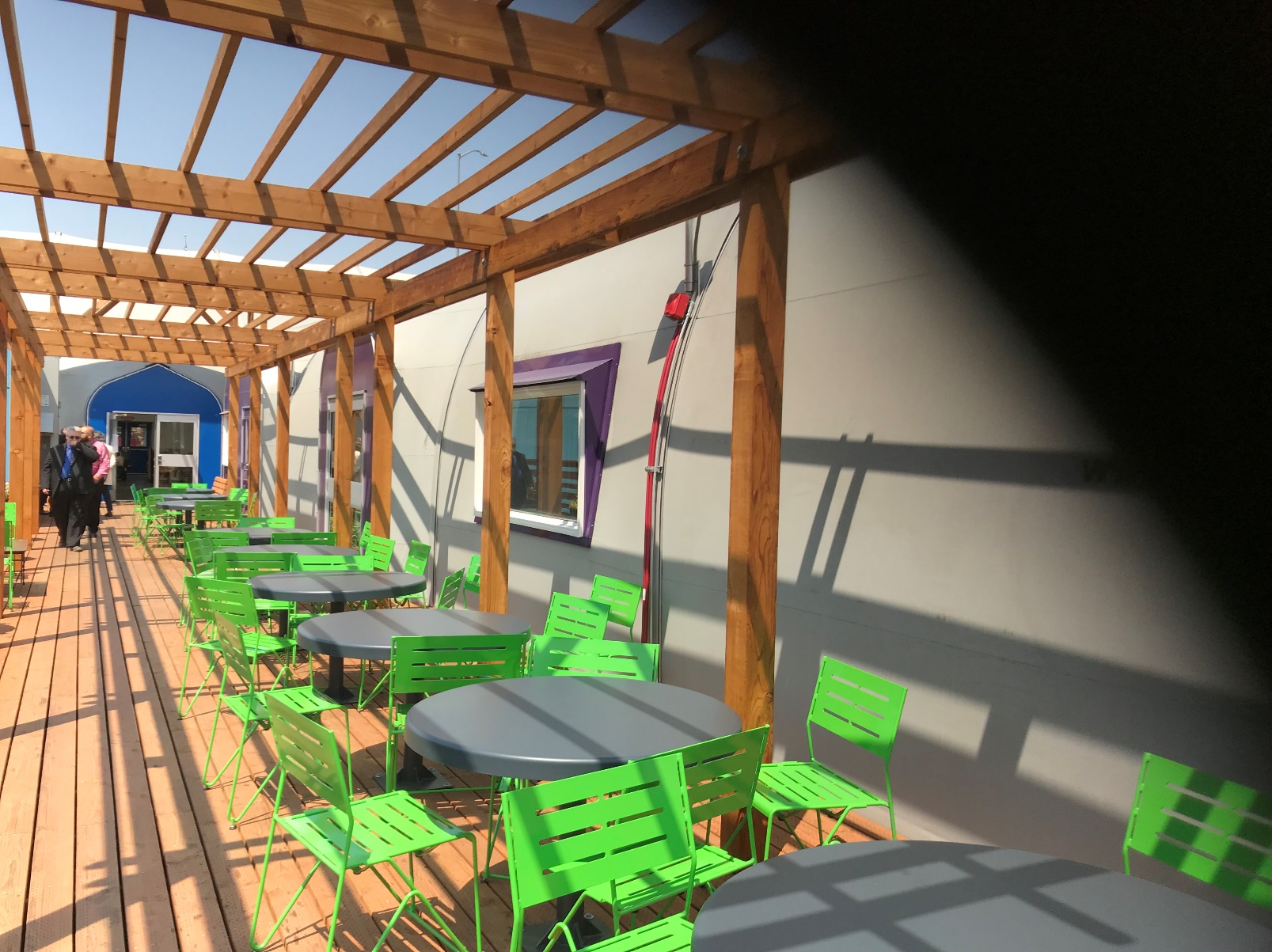 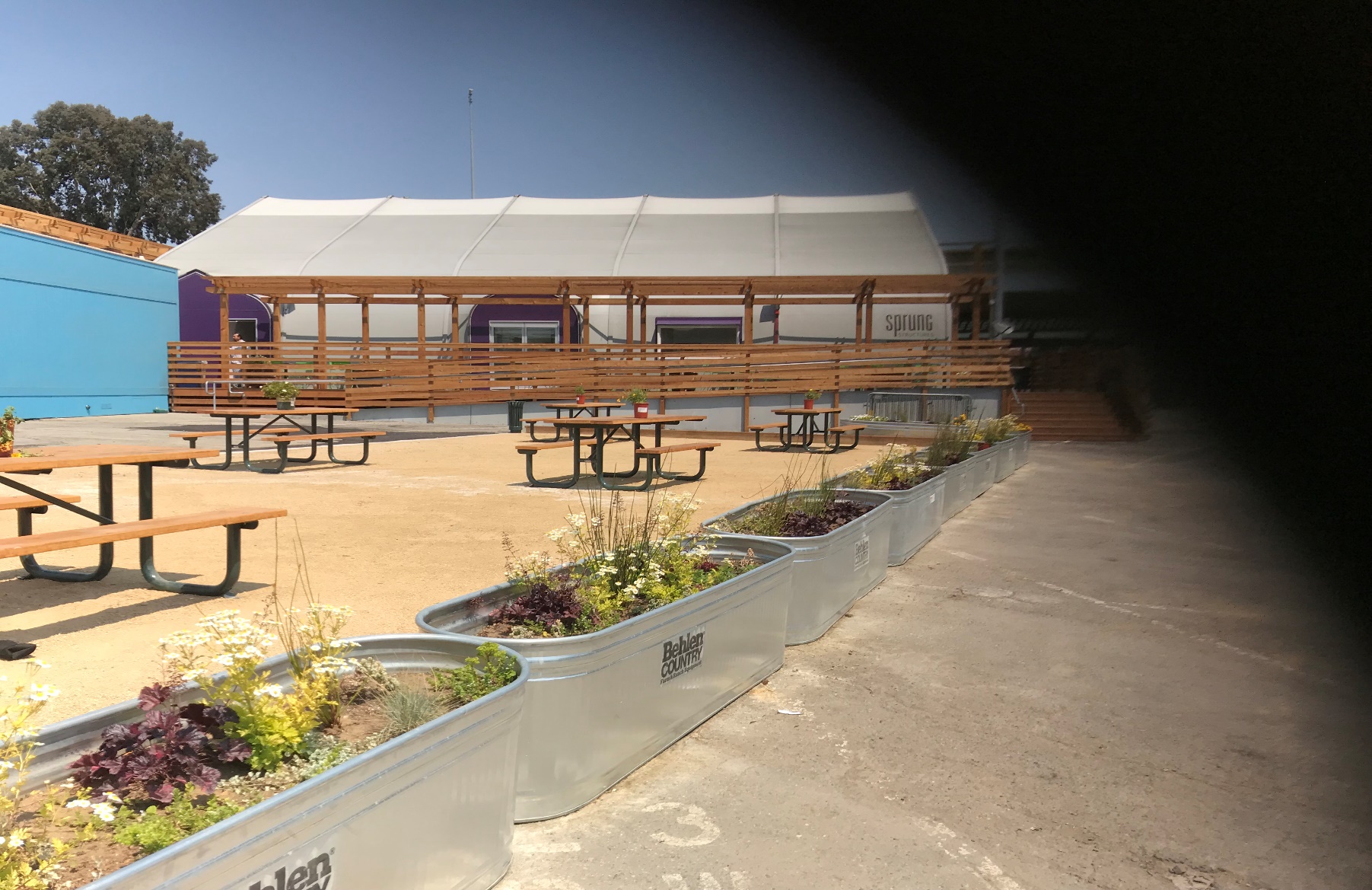 [Speaker Notes: Division Circle]
Standards of Care at Nav Centers
Standards that may not align with existing operations:

Engage a nutritionist, who shall develop all meal plans, including meal plans for children and pregnant women; and post menus on a daily basis. 

Provide a minimum of 22 inches between the sides of sleeping units, excluding the designated ADA-accessible sleeping units and sleeping units separated by a wall
 
To the extent not inconsistent with Proposition N, passed by the voters on November 5, 2002, ensure all single adult shelter reservations be for a minimum of 7 nights. 

Maximize the space for sleeping in the shelter to the fullest extent possible.
[Speaker Notes: Nutritionist standard changing – review instead of develop
Partitions were allowed to be considered walls for this standard.
Prop N is Care Not Case legislation.  Homeward Bound beds are less than 7 days.
No bunk beds]
Nav Centers Implementation
Proposal for moving towards implementation:

Navigation Center tours – 2 sites had tours in July
Join Quarterly Shelter Provider Meeting
Email introduction
One Pilot Inspection at each site in 2022
Begin to take complaints
Roll out regular inspections once member capacity is available
[Speaker Notes: Nutritionist standard changing – review instead of develop
Partitions
Homeward Bound beds
No bunk beds]